By Erika Lozovan
Gdansk Tour
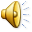 The Main Town
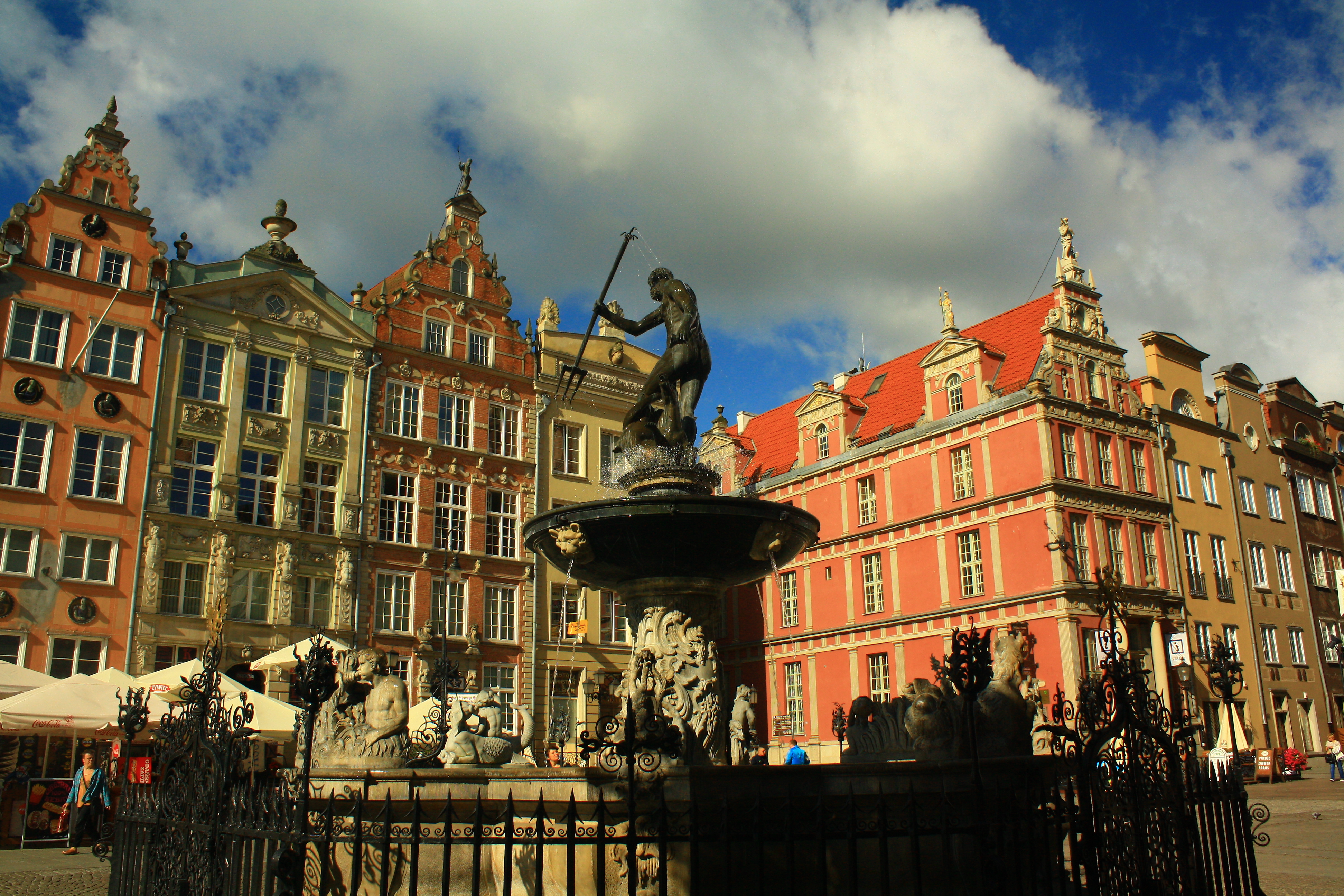 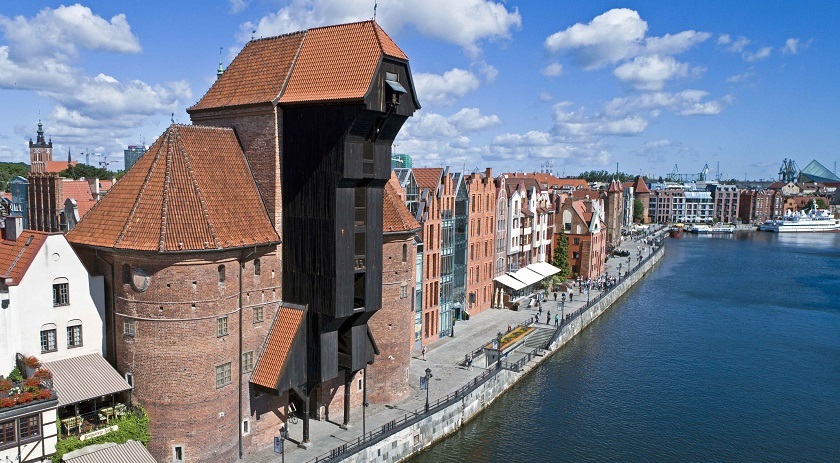 The Old Town
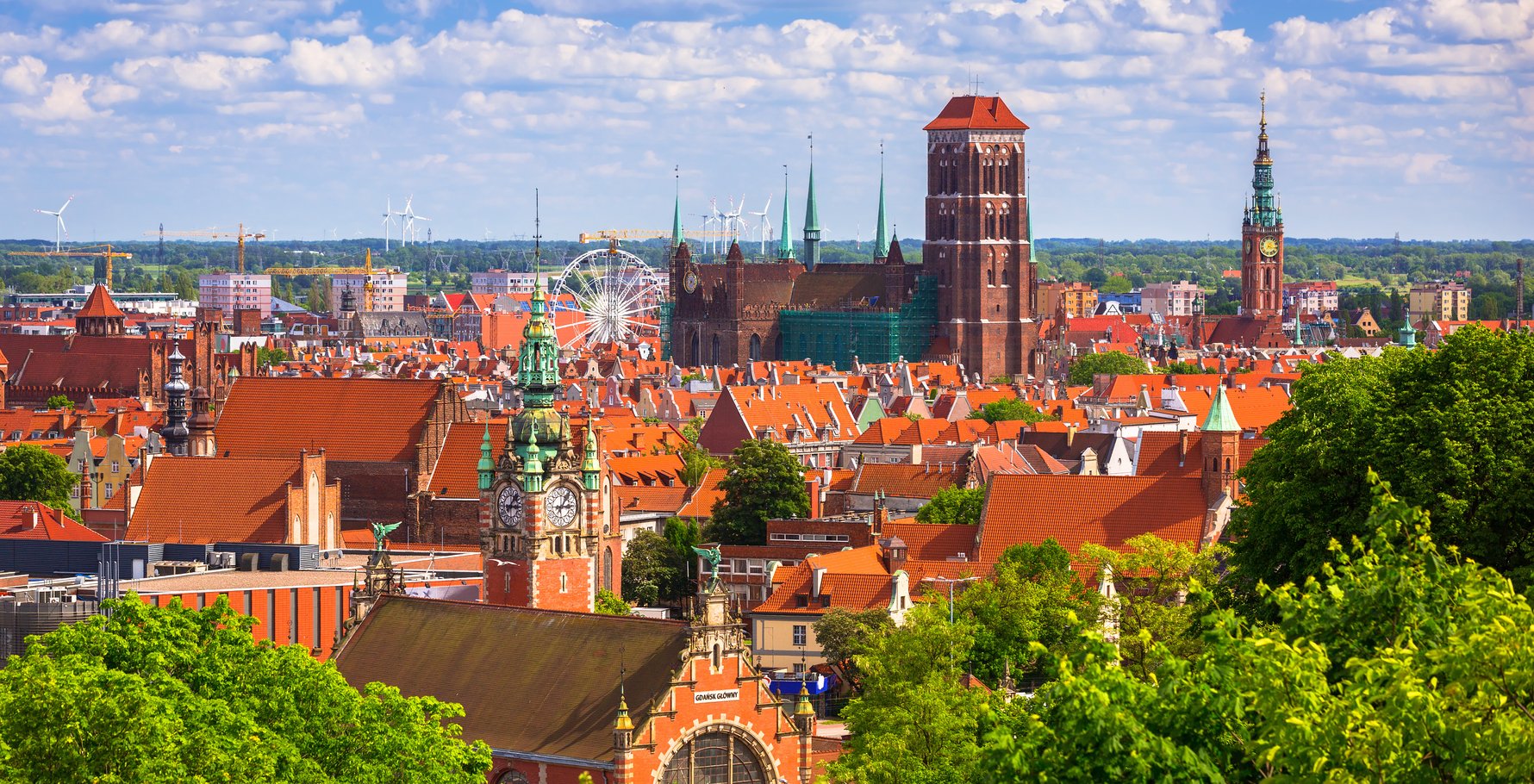 The St. Marys Basilica
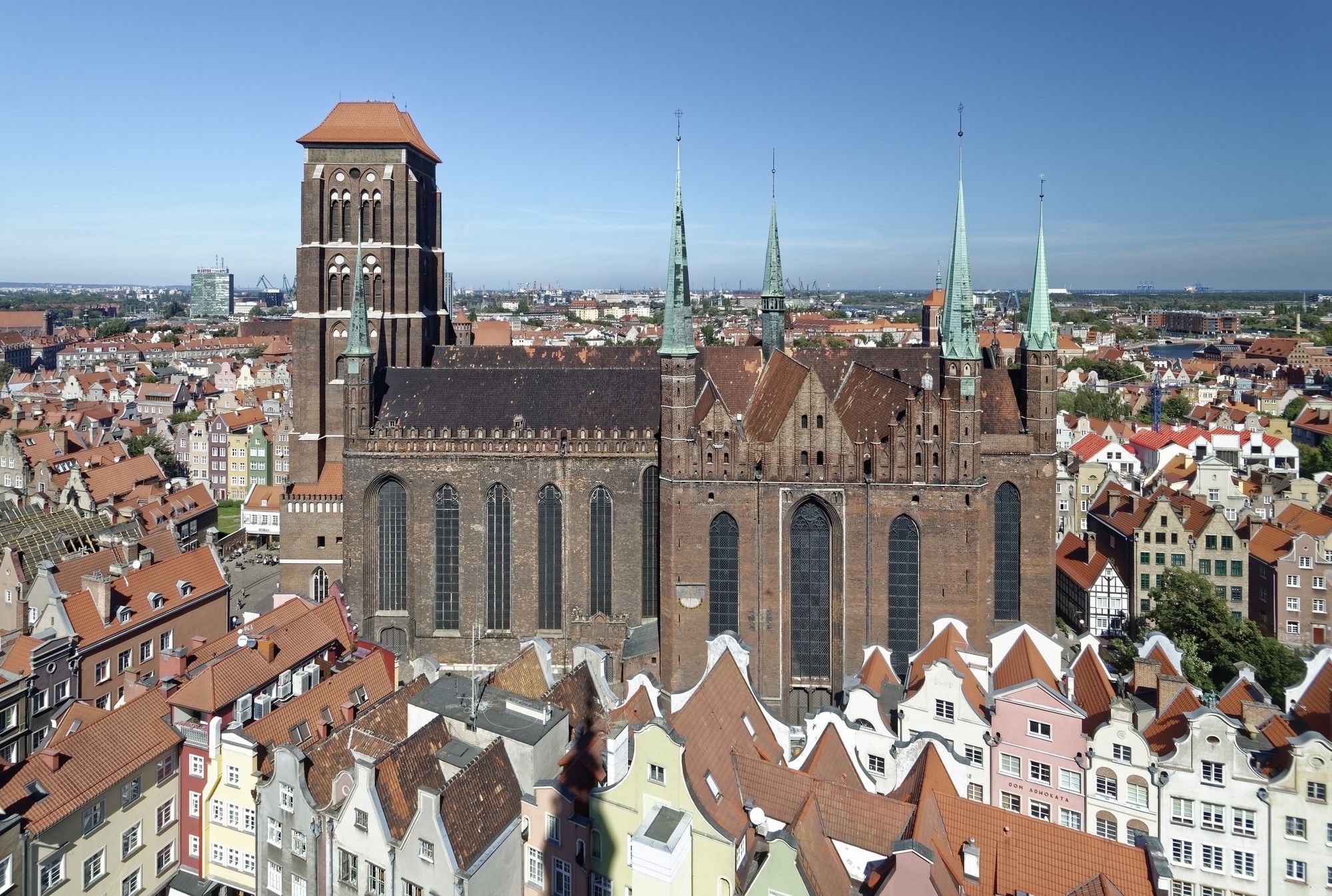 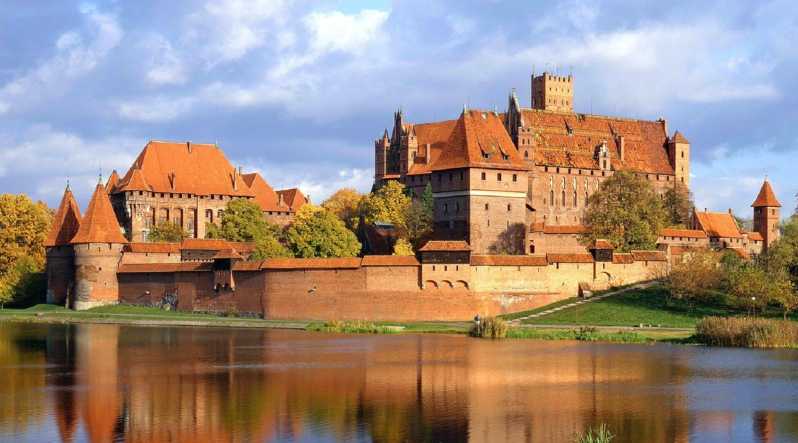 The Malbork Castle
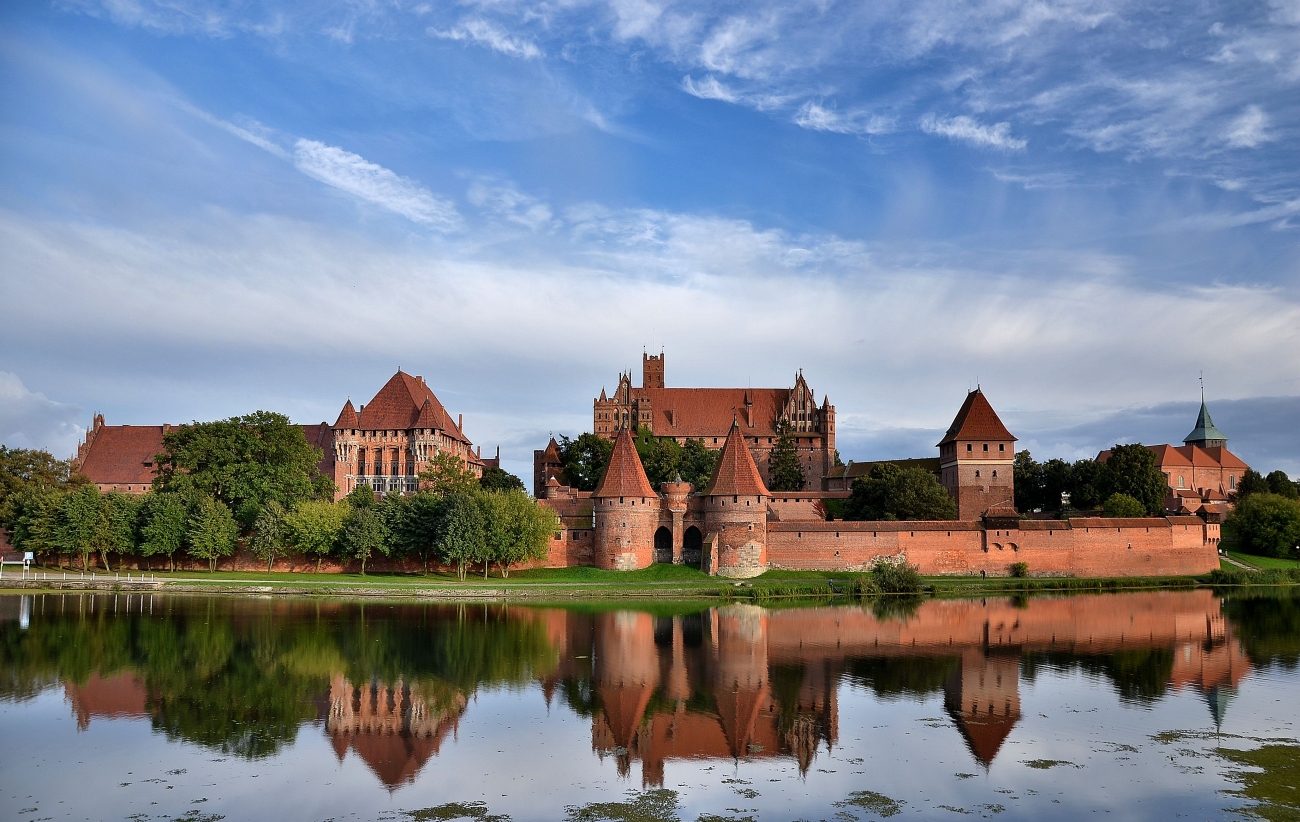 Thank you for listening!